The Virginia Small Business Financing Authority
Virginia Small Business Financing Authority
The Virginia Small Business Financing Authority (VSBFA) offers programs to provide businesses, not-for-profits, and economic development authorities with the financing needed for economic growth and expansion throughout the Commonwealth. Some of VSBFA's programs include:
Economic Development Loan Fund
Microloan Program
Child Care Financing Program
Loan Guaranty Program
Loan Participation Program
State Small Business Credit Initiative (SSBCI 2.0)
VSBFA Figures and Statistics
VSBFA Fiscal Years 2020-2024
AS OF NOVEMBER 2023
AS OF MAY 2023
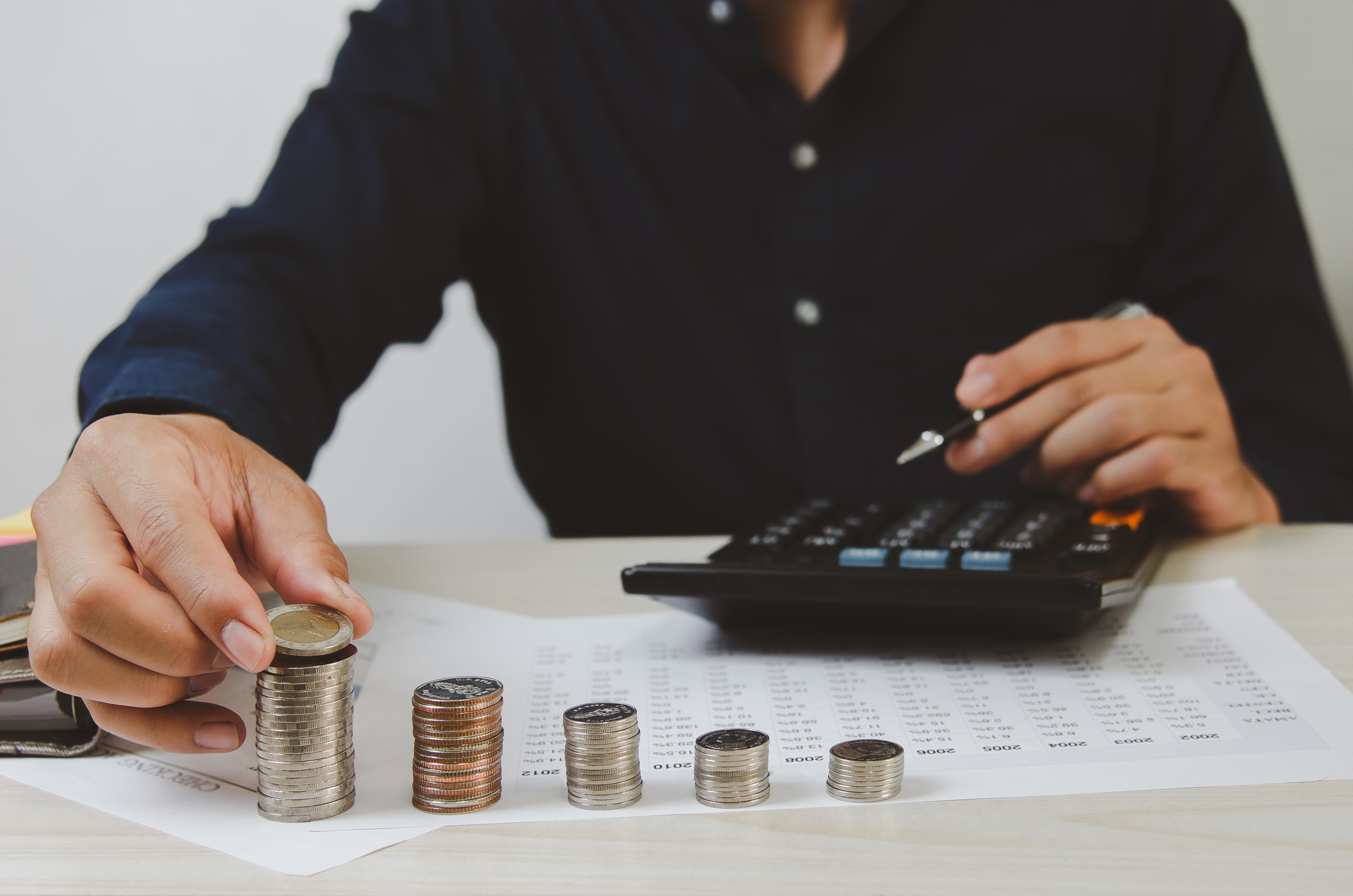 2022,
During the year
VSBFA
VSBFA awarded more than $6.7+ million in small business financing, creating and impacting nearly 20,000 jobs in the Commonwealth.
VSBFA and TRRC Partnership
The Loan Product (1/4)
Total funds allocated: $10 million to borrowers in Tobacco Region

Targeted Industries/Markets:
Small businesses engaged: 
Agribusiness
Energy
Organizations engaged in economic development:
IDAs/EDAs
Non-profits
other political subdivisions of the Commonwealth
The Loan Product (2/4)
Funds reside at TRRC, transferred to VSBFA when TRRC approves each loan
VSBFA to earn 50 basis points in interest on each loan
Target rate for loan is ~6%, 5.5% to TRRC plus VSBFA fee
Rate will differ depending on risk (e.g. loans to IDAs/EDAs backed with moral obligations offered at lower rate vs. loans to businesses, generally targeting at least 200 basis points below their commercial loan. 
Will not compete with commercial banks on loans to private entities.  For example: loans will take second-lean position when partnering with commercial lenders or provide loans on equipment and more specialized assets to help make deals work
Prohibited Lending Areas: Retail and Start-ups
The Loan Product (3/4)
Target market:
Economic development organizations supporting private sector job creation, capital investment in the Tobacco Region.  
Example:  Operating loans to organizations undertaking community and economic development projects to help with cash-flow as their operations wait for grant reimbursements 

Agribusiness projects – especially those sourcing inputs from the Tobacco Region. Example: Operating loans/ lines of credit to value-added processors of Virginia grown agriculture and forestry products that enable the business to pay producers in a timely manner while they wait for accounts receivable to clear

Energy projects – especially those with some form of public-sector support
The Loan Product (4/4)
Loan approval process similar to TROF Program:
VSBFA reviews loans, sends to TRRC for review and approval, along with staff recommendation on terms, risk, etc.
TRRC staff emails relevant information about loan to Incentives & Loan Committee, providing at least three business days for review. 
Once all Committee issues or questions are resolved, application routed to the TRRC Director (loans up to $1M), I&L Committee (loans up to $3M) or Full Commission (loans over $3M) for final approval
Timeframe
First Quarter 2024 loan product roll out
VSBFA Contribution
Promote the program throughout the Tobacco Commission region
Assist in originating, screening, and assessing a company’s ability to repay the loan, as well as the experience of the company’s management and the adequacy of the collateral available to secure the loan
VSBFA also considers the Region’s economic impact and job creation and/or retention resulting from the financing
Perform credit analysis/ underwriting, and provide recommendations for loan approval 
Provide quick and efficient loan processing, closing, maintenance, and servicing 
Nearly 40 years of experience lending to small businesses throughout rural Virginia
Experienced staff with over 65+ combined years of commercial small business lending experience
Conclusion
This partnership will spur new investment, job creation and support industrial and business infrastructure, with a particular focus on supporting economic development partner organizations, as well as region’s agribusiness and energy sectors.

This program will leverage Tobacco Commission funds in a manner that will provide perpetual funding, enabling the TRRC to support this region for years to come.